Out from Behind This Mask(To Confront a Portrait)
1
Out from behind this bending rough-cut mask,
These lights and shades, this drama of the whole,
This common curtain of the face contain’d in me for me, in
	you for you, in each for each,
(Tragedies, sorrows, laughter, tears—O heaven!
The passionate teeming plays this curtain hid!
This glaze of God’s serenest purest sky,
This film of Satan’s seething pit,
This heart’s geography’s map, this limitless small continent,
	this soundless sea;
Out from the convolutions of this globe,
This subtler astronomic orb than sun or moon, than Jupiter,
	Venus, Mars,
This condensation of the universe, (nay here the only 
	universe,
Here the idea, all in this mystic handful wrapt;)
These burin’d eyes, flashing to you to pass to future time,
To launch and spin through space revolving sideling, from
	these to emanate,
To you whoe’er you are—a look.  

2
A traveler of thoughts and years, of peace and war,
Of youth long sped and middle age declining,
(As the first volume of a tale perused and laid away, and this
	the second,
Songs, ventures, speculations, presently to close,)
Lingering a moment here and now, to you I opposite turn,
As on the road or at some crevice door by chance, or 
	open’d window,
Pausing, inclining, baring my head, you specially I greet,
To draw and clinch your soul for once inseparably with 
	mine,
Then travel travel on.
But before the viewer is swept away in the passage of time, before he continues on his individual life-path away from the portrait and the life within, Whitman the poet, intervenes and stops time in order to effect a powerful, integrating interaction between the two.
Whereas the first stanza progressed at a slower pace, as the life beneath the portrait struggled to ascend through superficial layers and folds, to break free and make itself known to the viewer, movement in the second stanza, transpires quickly, as both individuals, now aware of one another’s humanity, subsequently become aware of the fleeting passage of time.
Slowly, line by line, Whitman peels back the superficial, surface-layers of the portrait, building up a sense of anticipation as he exposes the underlying life of the individual represented on the canvas. 
The figure gradually breaks through the layers of paint, taking on a life, history, and universe of its own, finally crossing over into the realm of the real, a moment signaled by the poet as a culminating reversal between viewer and viewed: “a Look.”
Even while this stripping-away of external layers, this movement from potentiality to actuality, from lifeless to alive, unfolds, we find that simultaneously, in carefully selected words and phrases, Whitman integrates the individual and the universal.  Two early lines with alliterations collectively embrace the individual and individual personalities and universes contained in all portraits.
Whitman, at the age of sixty-two, published “Out from Behind This Mask,” a short poem of two stanzas and twenty-four lines, syntactically-organized as four complete sentences with three contained within the first stanza and the fourth, within the second.
*The hidden or submerged aspects of the portrait, punctuated by occasional alliteration stress the basic humanity of the real-man-behind-the-portrait:
Whitman uses a variety of new words in the second stanza to describe a different, and essentially human kind of movement, beginning with “a Look,” at the very end of the first stanza.  The trend continues with words related to the passage of a human lifetime.
Movement commences with first line and then, successive introductory prepositions indicate a shifting of focus, ever-outwards from “This” (literally, this portrait) “to you,” that is, to the viewer.
Words in the first stanza convey a sense of triviality, of layers of deception or false appearance, supporting the notion that Whitman speaks from something within the portrait, something struggling to break free from the limitations imposed upon it by the portrait.
*The curtain hides passion, greatest good and greatest evil.
Whitman cuts the pace almost in half between the fast-paced, thirty-one syllable phrase contained in brackets starting at line three and the line beginning with “Lingering a moment,” sounding out a mere sixteen syllables.
*In the final line of this stanza, the portrait looks out at the viewer, at “you, who’ever you are.”  With “you,” Whitman acknowledges the concreteness of the individual in his own eyes, be it the portrait-man or the viewer himself.  Subsequently, “Whoe’er you are” underlies the basic unfamiliarity between the two: and thus, we grasp the illusory nature of the individual when encountered, externally and subjectively, by another.  In this encounter, the individual becomes the universal “anybody.”
While emphasizing human movement in stanza two, Whitman, for the first time in the poem, grants the liberated life of the portrait a human identity by conferring certain titles and perhaps most effectively, with the appearance of “I”
This trend may be observed in the syntactical division of the poem into three sentences in Stanza One and a solitary sentence in Stanza two; more sentences are devoted to the slow birthing of the life within the portrait into the objective reality of the viewer whereas, a single sentence indicates a quickened pace once the realization of humanity has taken place in real-time.
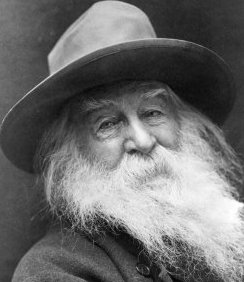 Yet, one need only continue on to the very next line to see that the individual experience embraces universal human emotions.
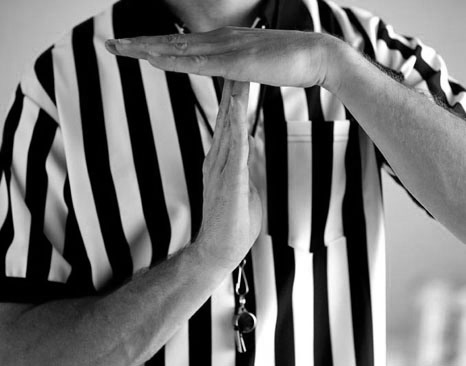